Chapter 3Industry Analysis: The Fundamentals
Prof. Luciano Thomé e Castro
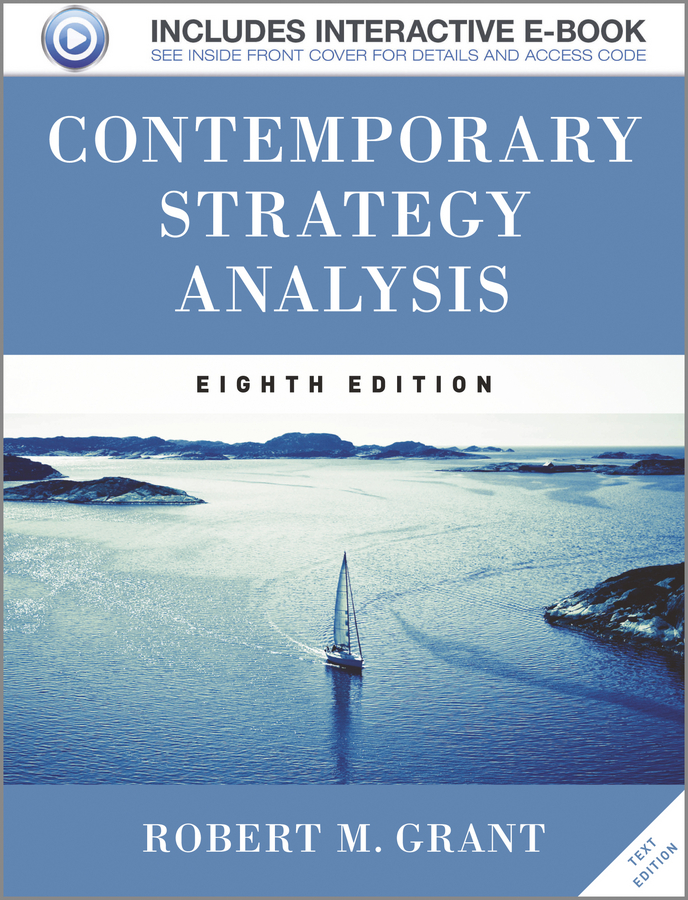 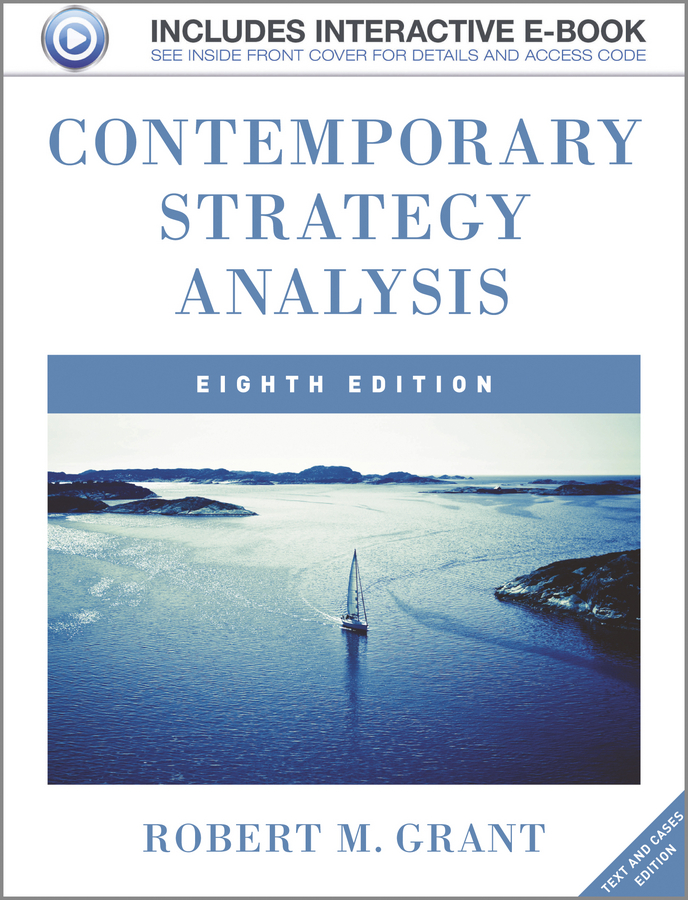 © 2013 Robert M. Grant
www.contemporarystrategyanalysis.com
2
Industry Analysis: The Fundamentals
OUTLINE
The objectives of industry analysis
From environmental analysis to industry analysis
Porter’s Five Forces Framework
Applying industry analysis
Industry and market boundaries
Identifying Key Success Factors
© 2013 Robert M. Grant
www.contemporarystrategyanalysis.com
3
The Objectives of Industry Analysis
To understand how industry structure drives competition, which determines the level of industry profitability

To assess industry attractiveness

To use evidence on changes in industry structure to forecast future profitability

To formulate strategies to change industry structure to improve industry profitability

To identify Key Success Factors
© 2013 Robert M. Grant
www.contemporarystrategyanalysis.com
4
From Industry Analysis to 
Environmental Analysis
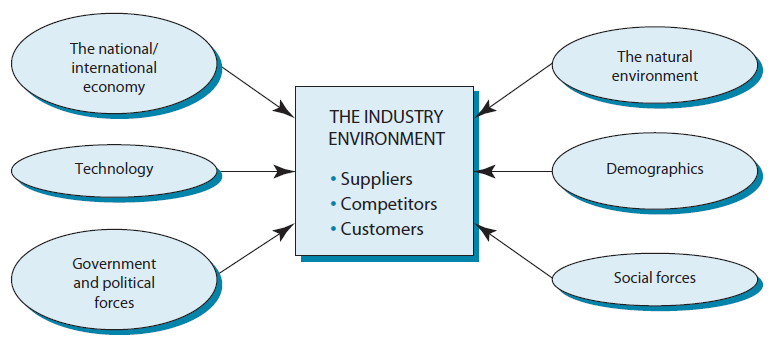 The Industry Environment lies at the core of the Macro environment
The Macro Environment impacts the firm through its effect on the Industry Environment
© 2013 Robert M. Grant
www.contemporarystrategyanalysis.com
5
Profitability of US Industries
(selected industries only)
Median return on equality (%), 2000-2010
© 2013 Robert M. Grant
www.contemporarystrategyanalysis.com
6
The Determinants of Industry Profitability
Three key influences:

The value of the product to customers

The intensity of competition

Relative bargaining power at different stages of the value chain
© 2013 Robert M. Grant
www.contemporarystrategyanalysis.com
7
The Spectrum of Industry Structures
© 2013 Robert M. Grant
www.contemporarystrategyanalysis.com
8
Porter’s Five Forces 
Competition Framework
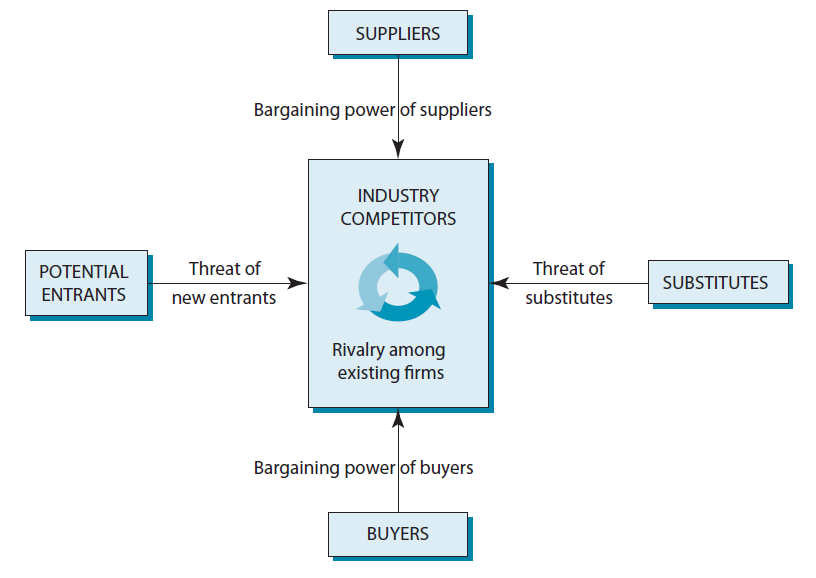 © 2013 Robert M. Grant
www.contemporarystrategyanalysis.com
9
The Structural Determinants of Competition
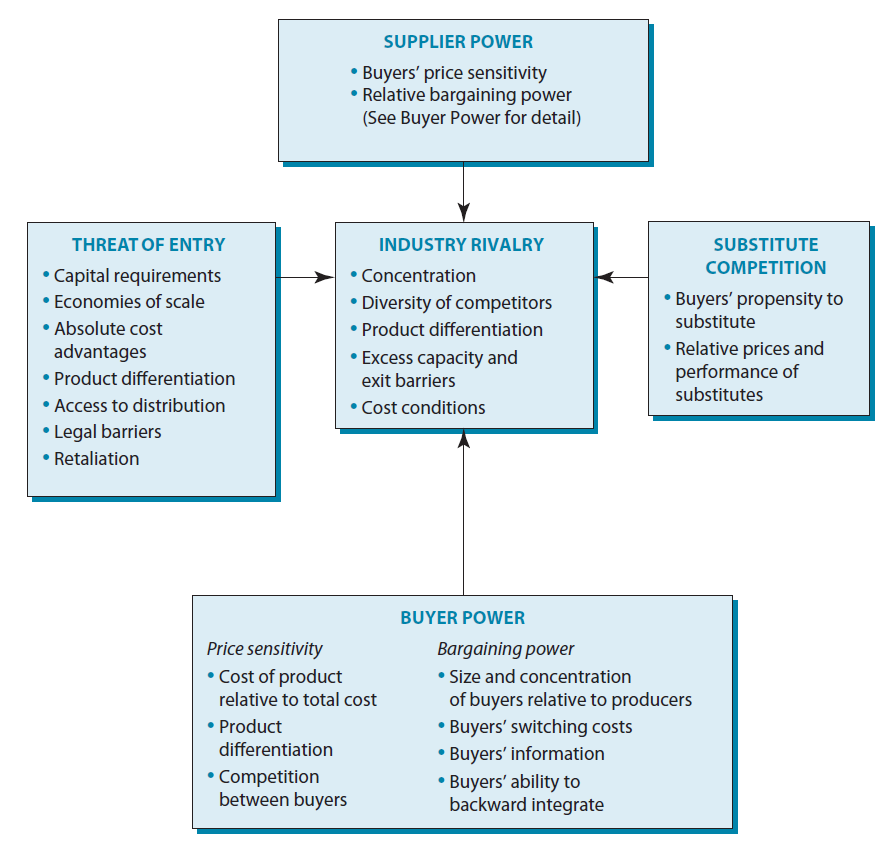 © 2013 Robert M. Grant
www.contemporarystrategyanalysis.com
10
Threat of Substitutes
Extent of competitive pressure from producers of substitutes depends on:

Buyer’s propensity to substitute

The price-performance characteristics of substitutes
© 2013 Robert M. Grant
www.contemporarystrategyanalysis.com
11
Threat of New Entrants
Entrants’ threat to industry profitability depends upon the height of barriers to entry

The principle sources of barriers to entry is:
Capital requirements
Economies of scale
Absolute cost advantage
Product differentiation
Access to channels of distribution
Legal and regulatory barriers
retaliation
© 2013 Robert M. Grant
www.contemporarystrategyanalysis.com
12
Bargaining Power of Buyers
The extent to which buyers are able to depress profitability depends on:
Buyer’s price sensitivity
Does the item comprise a big percentage of the buyer’s total costs?
Whether purchased item is a commodity or differentiated?
How intense is competition between buyers?
Is the item critical to the quality of the buyer’s own output
Relative bargaining power
Size and concentration of buyers relative to sellers
Buyer’s information
Ability to backward integrate
Note: Analysis of supplier power is symmetric
© 2013 Robert M. Grant
www.contemporarystrategyanalysis.com
13
Rivalry Between Established Competitors
The extent to which industry profitability is depressed by aggressive price competition depends upon:
Concentration (number and size distribution of firms)
Diversity of competitors (difference in goal, cost strategies, etc.)
Product differentiation
Excess capacity and exit barriers
Cost conditions
Extent of sale economies
Ratio of fixed to variable costs
© 2013 Robert M. Grant
www.contemporarystrategyanalysis.com
14
Profitability and Market Growth
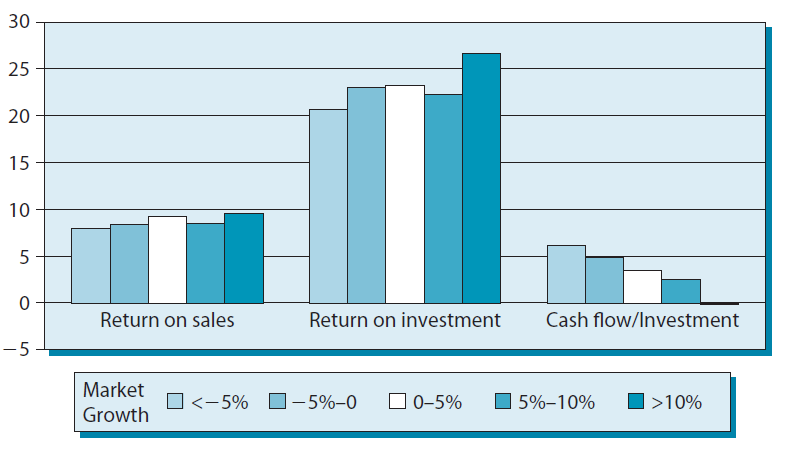 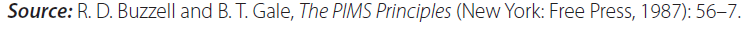 © 2013 Robert M. Grant
www.contemporarystrategyanalysis.com
15
Supplier Power: The Impact of Unionization on Profitability
PROFITABILITY (%)
PERCENTAGE OF EMPLOYEES UNIONIZED
© 2013 Robert M. Grant
www.contemporarystrategyanalysis.com
16
Applying Five-Forces Analysis
Forecasting Industry Profitability
If we can forecast changes in industry structure we can predict likely impact on competition and profitability

Strategic Planning
Once we know which structural features of the industry support profitability and which depress profitability, we can choose a favorable positioning within the industry

Strategies to Improve Industry Profitability
Which of the structural variables that are depressing profitability can we change by individual or collective strategies?
© 2013 Robert M. Grant
www.contemporarystrategyanalysis.com
17
Drawing Industry Boundaries
What is the Relevant Market?
What industry is Jaguar in:
The motor vehicle industry (SIC 371)
The automobile industry (SIC 3712)
The luxury car industry?
Is its industry global, regional (Europe) or national (UK)?
Key criterion: SUBSTITUTABILITY
On the demand side: Are buyers willing to substitute between types of cars and across countries
On the supply side: Are manufacturers able to switch production between types of cars and across countries

We may need to draw industry boundaries differently for different types of decision
© 2013 Robert M. Grant
www.contemporarystrategyanalysis.com
18
Identifying Key Success Factors
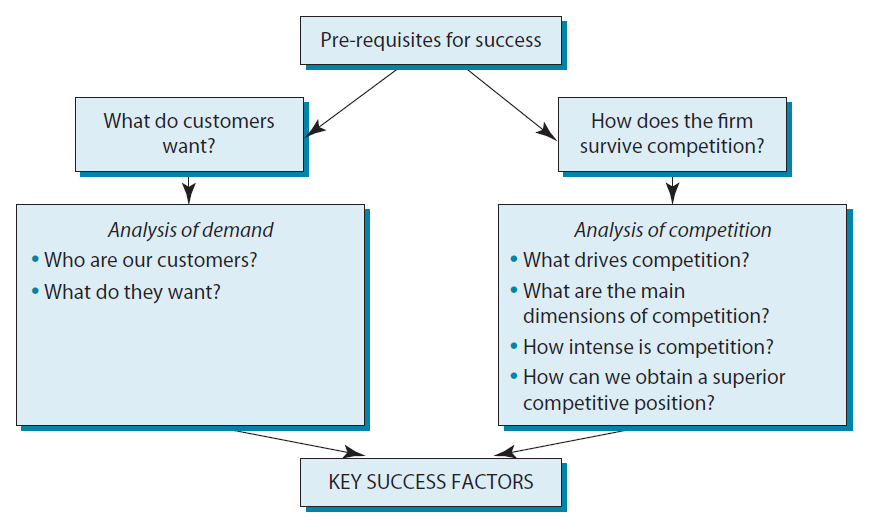 19
© 2013 Robert M. Grant
www.contemporarystrategyanalysis.com
Identifying Key Success Factors:
Steel, Fashion Clothing & Supermarkets
20
© 2013 Robert M. Grant
www.contemporarystrategyanalysis.com
Identifying Key Success Factors Through Modelling Profitability: The Airline Industry
Profitability 	=   Yield       x   Load factor – Unit cost

Income	=   Revenue x  RSPMs         -  Expenses
  ASMs	        RPMs        ASMs                 ASMs
Strength of competition on routes
Responsiveness to challenging market conditions
% business travellers
Achieving differentiation advantage
Price competitiveness
Efficiency of route planning
Flexibility and responsiveness
Customer loyalty
Meeting customer requirements
Wage rates
Fuel efficiency of planes
Employee productivity
Load factors
Administrative overhead
ASM = Available Seat Miles	RPM = Revenue Passenger Miles
© 2013 Robert M. Grant
www.contemporarystrategyanalysis.com
21
Identifying Key Success Factors by Analysing Profit Drivers: Retailing
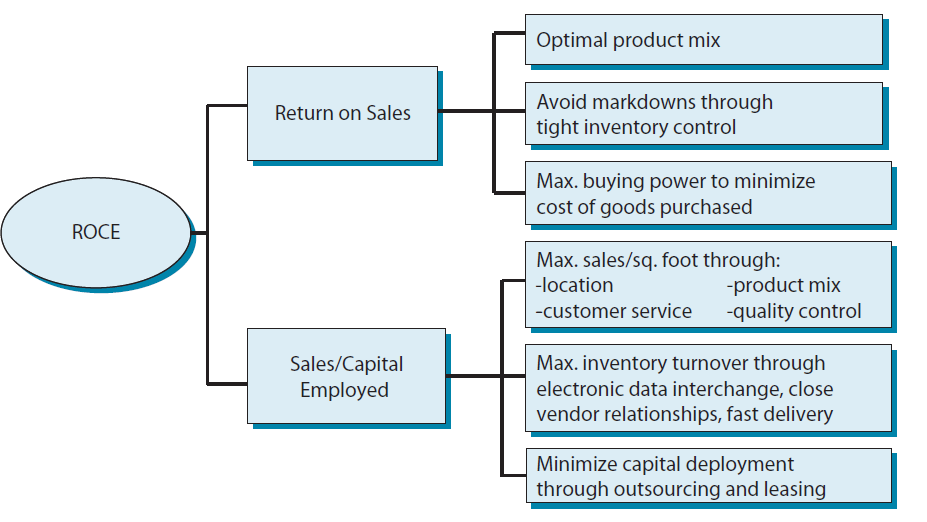 © 2013 Robert M. Grant
www.contemporarystrategyanalysis.com
22
Summary
What Have We Learnt?
Forecasting Industry Profitability
Past profitability a poor indicator of future profitability
If we can forecast changes in industry structure we can predict likely impact on competition and profitability
Strategies to Improve Industry Profitability
What structural variables are depressing profitability?
Which can be changed by individual or collective strategies?
Defining Industry Boundaries
Key criterion: substitution
The need to analyze market competition at different levels of aggregation (depending on the issues being considered)
Key Success Factors
Starting point for the analysis of competitive advantage
© 2013 Robert M. Grant
www.contemporarystrategyanalysis.com
23